GWIAZDY STAŁEAIN (PÓŁNOCNE OKO BYKA)POZYCJA: OK. 8°49’ BLIŹNIĘTA, URODZENI 28-30.5
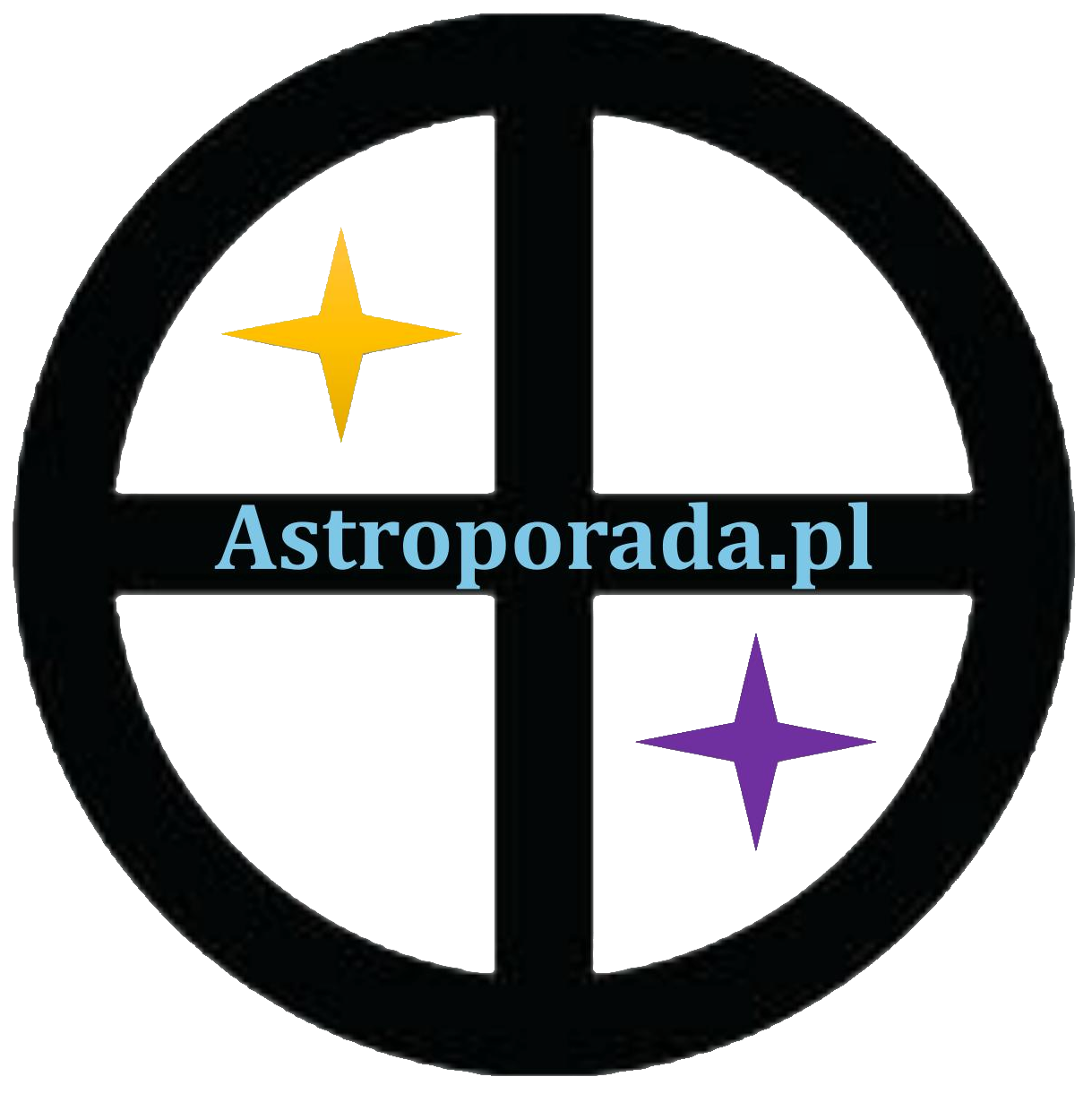 NATURA: WENUS+KSIĘŻYCNA CHARAKTER WPŁYWA PLANETA W KONIUNKCJI TĄ GWIAZDĄKONIUNKCJA ZE SŁOŃCEM:SUKCES NA POLU ZAWODOWYM I FINANSOWYM
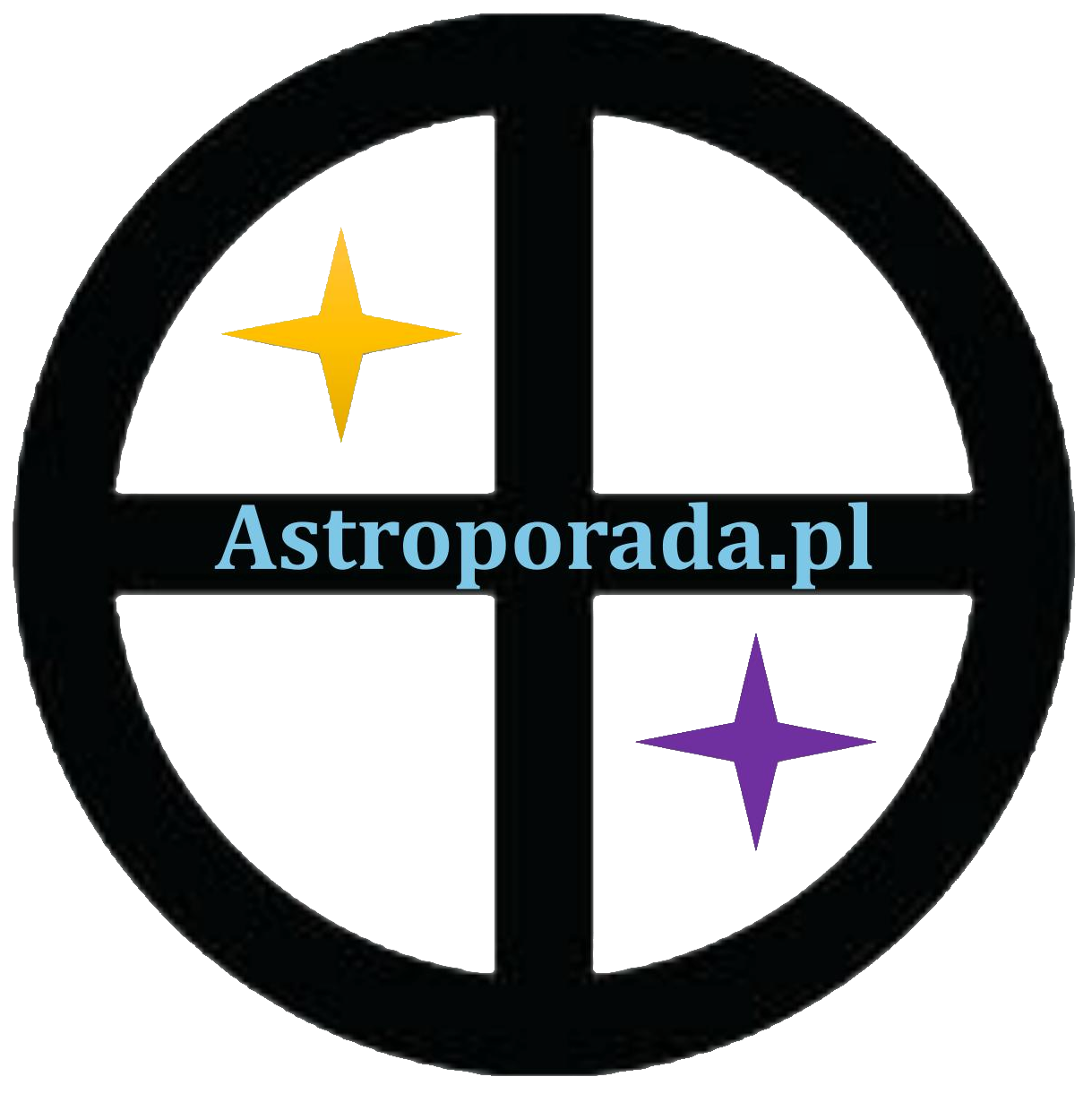 DEKANAT: ISPRZECZNOŚĆ W CHARAKTERZE: ALTRUIZM Z JEDNEJ STRONY, A NIEŻYCZLIWOŚĆ Z DRUGIEJ; LOTNY, ALE POWIERZCHOWNY, UMYSŁ; NIEUMIEJĘTNOŚĆ WYKORZYSTANIA WŁASNYCH TALENTÓW - DZIEDZINĘ WSKAŻE DOM NATALNY MERKUREGODRUGA PIĄTKA:PRÓŻNOŚĆ, NIESTAŁOŚĆ
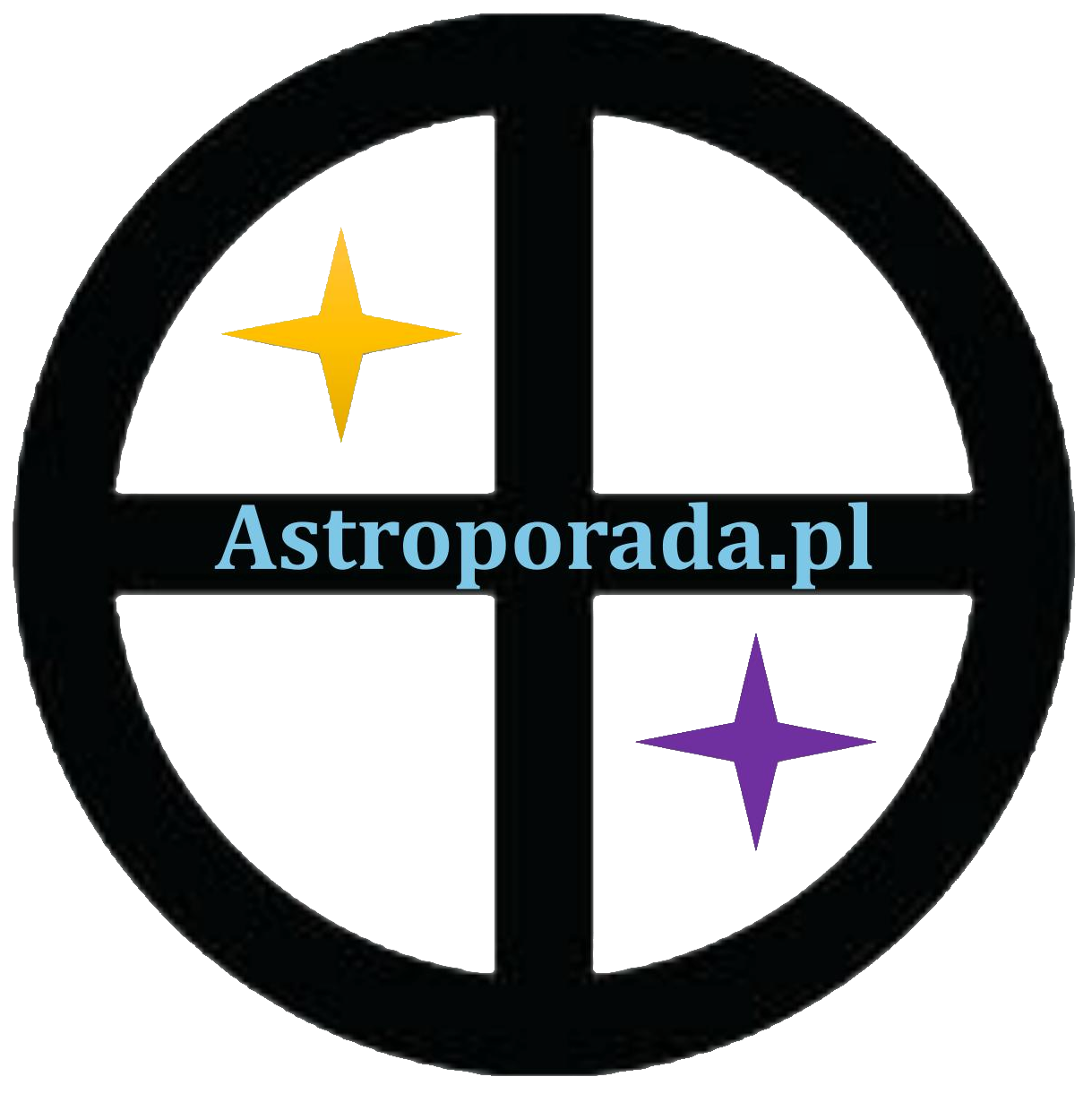 STOPIEŃ: 7SAMOKONTROLA, ODPOWIEDZIALNOŚĆ, PĘD DO WIEDZY, ZRĘCZNOŚĆ UMYSŁOWA I MANUALNA, MIŁOŚĆ DO NATURY, ROZUMIENIE LUDZINEGATYWNE ASPEKTY PLANETY/ STOPNIA LUB MERKUREGO:DRAŻLIWOŚĆ, WEWNĘTRZNY NIEPOKÓJ, KŁÓTNIE W PRACY I W RODZINIE, ROZSTANIA, CHOROBY OCZU
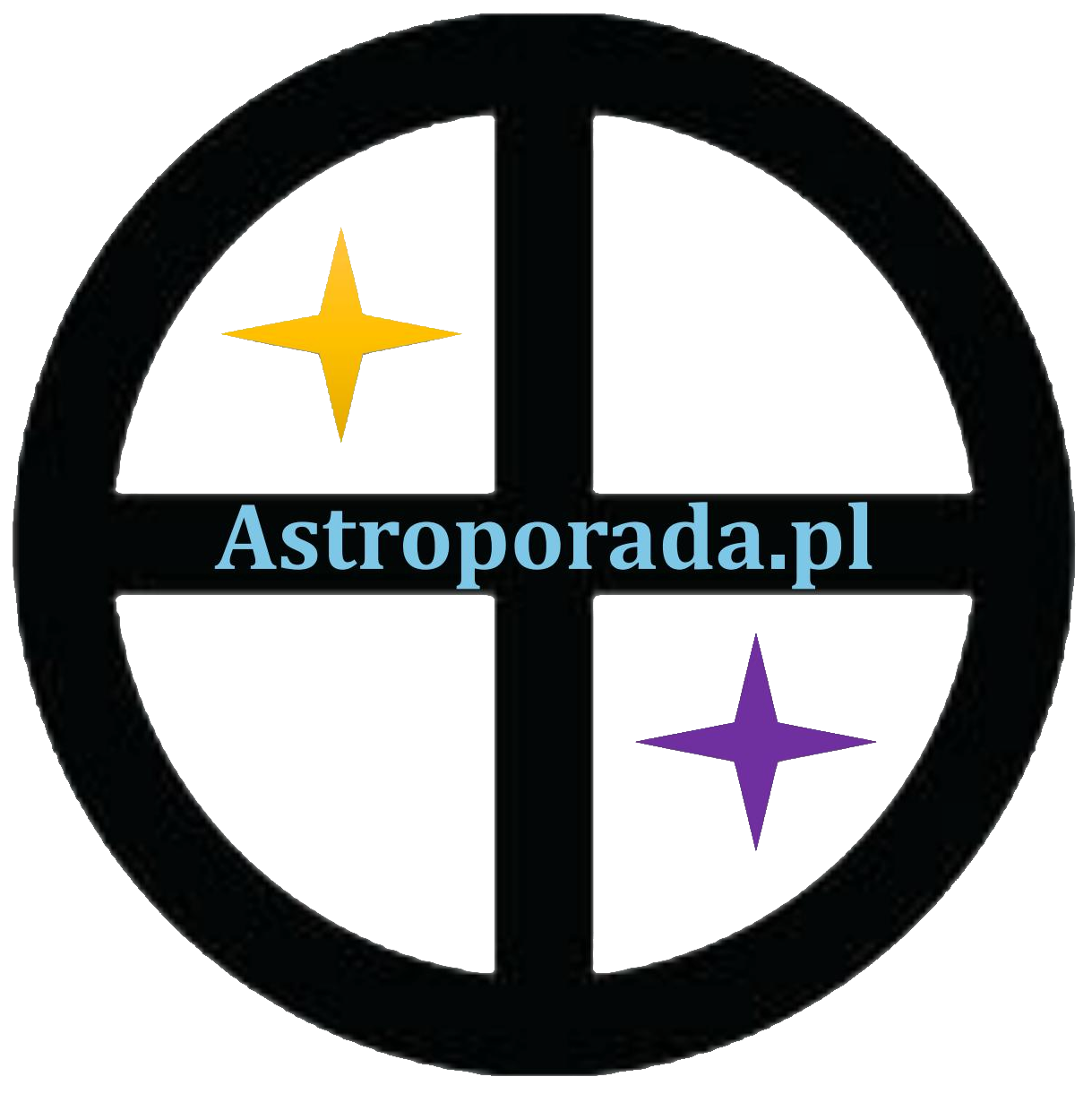 STOPIEŃ: 8AMBICJA, DUMA, PEWNOŚĆ SIEBIE, PONADPRZECIĘTNA INTELIGENCJA, TYP LIDERA, DBAŁOŚĆ O RODZINĘ, SUKCES W DOWOLNEJ DZIEDZINIE (WSKAŻE DOM KOSMOGRAMU) - KULMINACJA OKOŁO WIEKU ŚREDNIEGONEGATYWNE ASPEKTY PLANETY/ STOPNIA LUB KSIĘŻYCA:GROŹBA ŚMIERCI PRZEZ ZABÓJSTWO
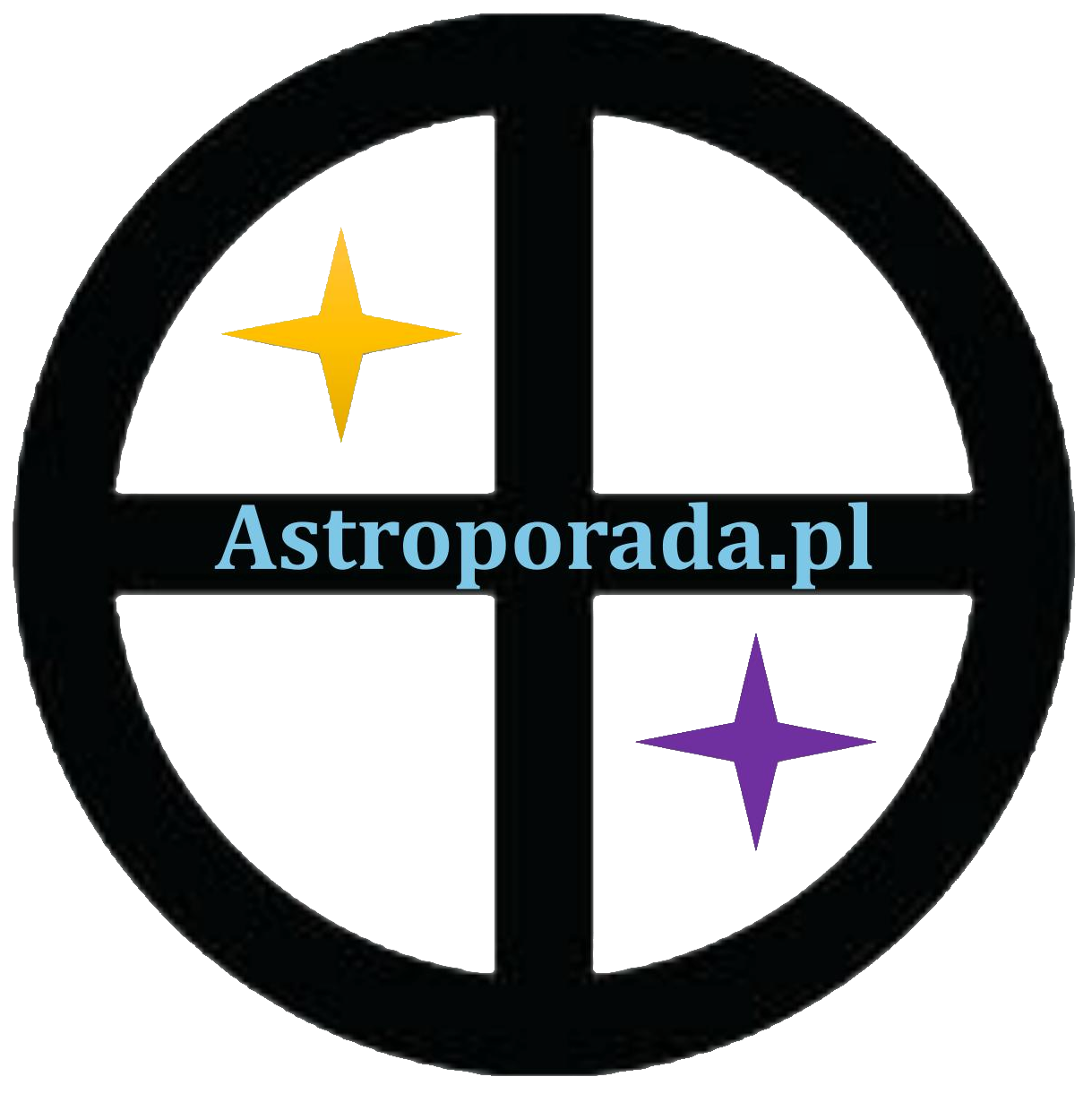